Nói và nghe:
THẢO LUẬN VỀ MỘT VẤN ĐỀ 
ĐÁNG QUAN TÂM TRONG ĐỜI SỐNG
Bước 1: Chuẩn bị
Thành lập nhóm 
Xác định đề tài 
Thống nhất đề tài, mục tiêu, thời gian thảo luận 
Chuẩn bị nội dung thảo luận.
Bước 2: Thảo luận
Thảo luận trong nhóm nhỏ 
Thảo luận giữa các nhóm trong lớp
Bước 3: 
Rút kinh nghiệm
Suy ngẫm
Rút kinh nghiệm
Luyện tập và
 vận dụng
2
Mỗi HS liệt kê hai đề tài mà 
      em quan tâm và chia sẻ trong nhóm. 
Nhóm thống nhất chọn một đề tài
Bước 1: Chuẩn bị
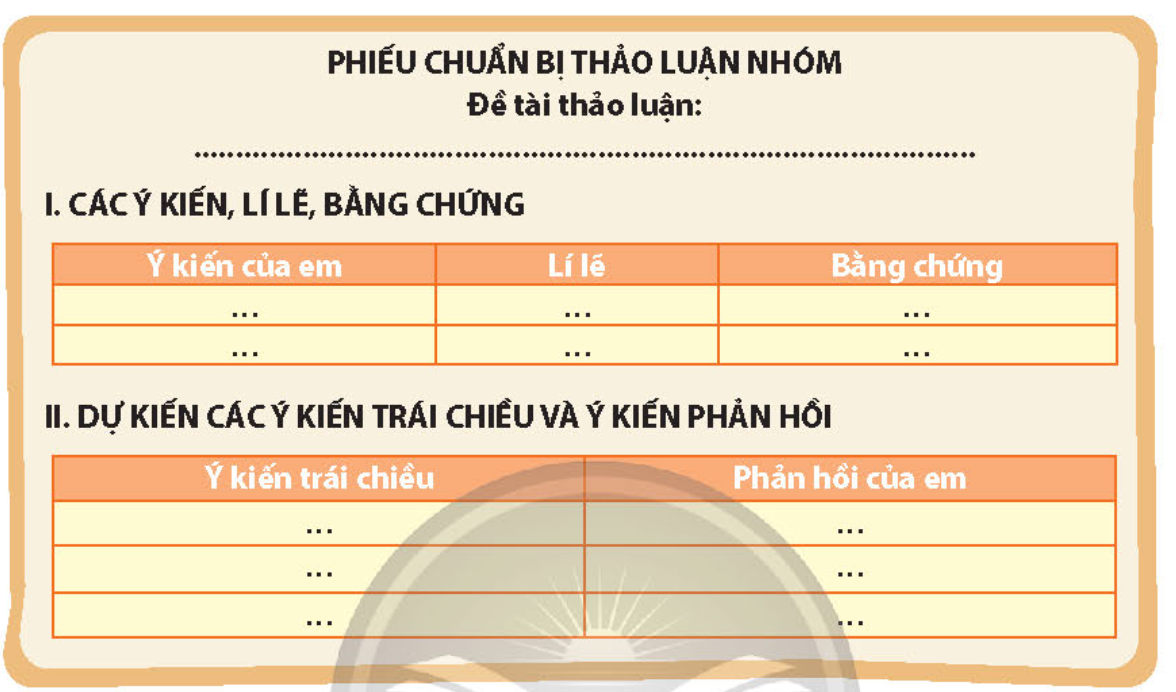 Bước 2: Thảo luận
Thảo luận trong nhóm nhỏ 
Nhóm trưởng điều hành nhóm thảo luận
Thư kí ghi chép dựa trên mẫu phiếu học tập số 3.
Thảo luận giữa các nhóm
Mỗi nhóm cử người đại diện trình bày.
Một bạn sắm vai điều hành buổi tọa đàm.
Dựa vào bảng kiểm để nhận xét, đánh giá.
Bước 2: Thảo luận
Buổi tọa đàm: 
NHỮNG VẤN ĐỀ ĐÁNG QUAN TÂM TRONG ĐỜI SỐNG
Bước 3: 
Rút kinh nghiệm